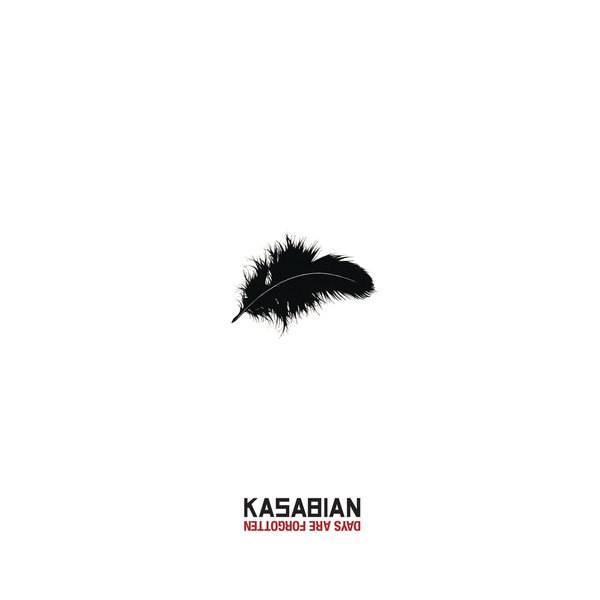 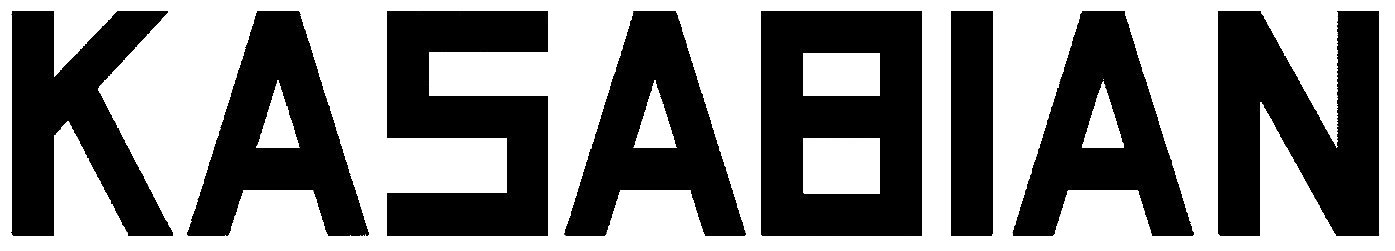 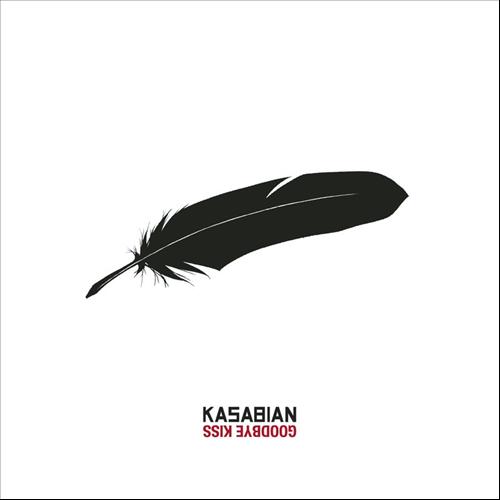 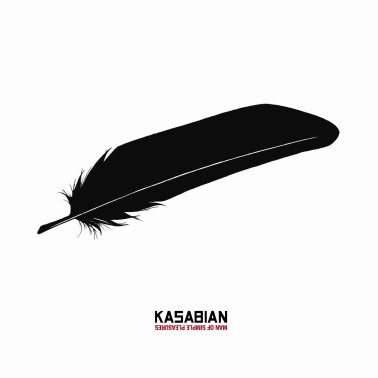 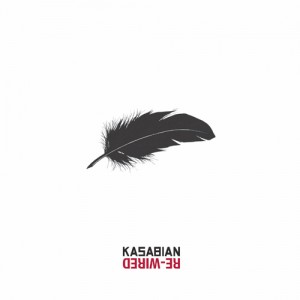 Wykonała Karolina Jurzysta
Informacje ogólne
Zespół reprezentuje gatunki rock alternatywny                i indie rock. Został założony w 1997 roku                    w Leicester w Wielkiej Brytanii. 
Jego skład początkowo                                                 tworzyła grupa                                                     kolegów ze szkoły.
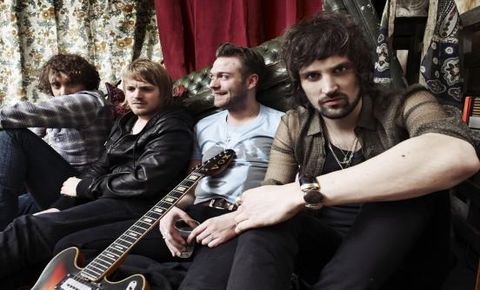 SKŁAD
Tom Meighan – śpiew
Sergio Pizzorno – śpiew, gitara
Chris Edwards – gitara basowa
Ian Matthews – perkusja 
Jay Mehler – gitara 
Christopher Karloff - gitara
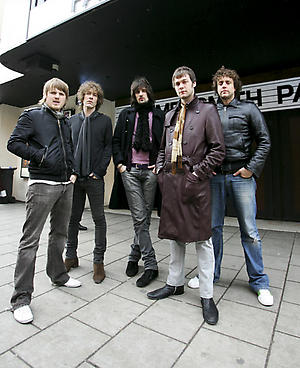 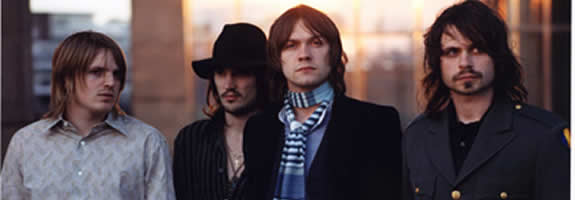 Historia
Początkową nazwą zespołu było Saracuse. Obecna pochodzi od nazwiska Lindy Kasabian.

Pierwszy koncert odbył się w 1998 roku w Vipers Rugby Club z okazji 18. urodzin gitarzysty.

W 2004 roku do zespołu dołączył Ian Matthews.

 W 2006 roku, podczas nagrywania „Empire”                      z zespołu odszedł Christopher Karloff, zastąpił go Jay Mehler.
Dyskografia
Kasabian (2004)

Empire (2006)

West Rider Pauper Lunatic Asylum (2009)

Velociraptor! (2011)
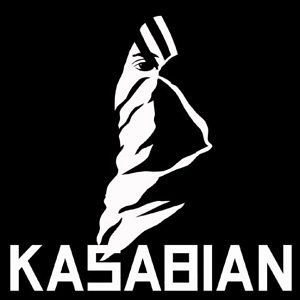 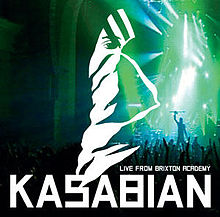 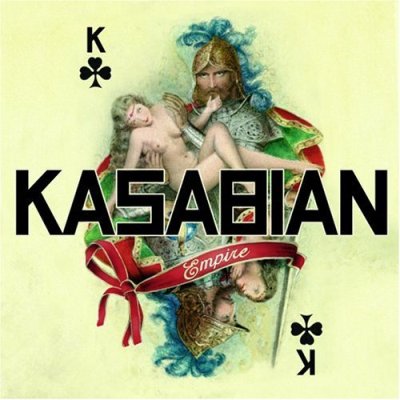 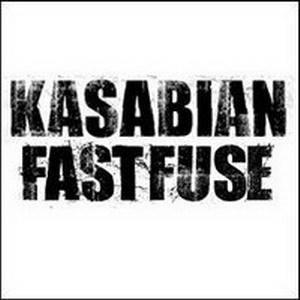 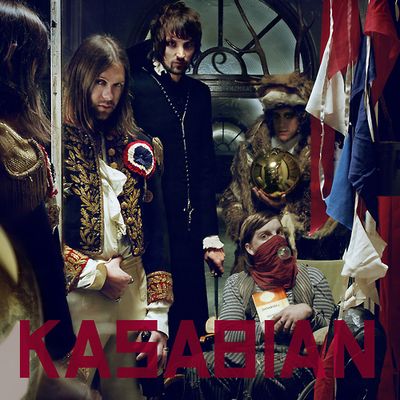 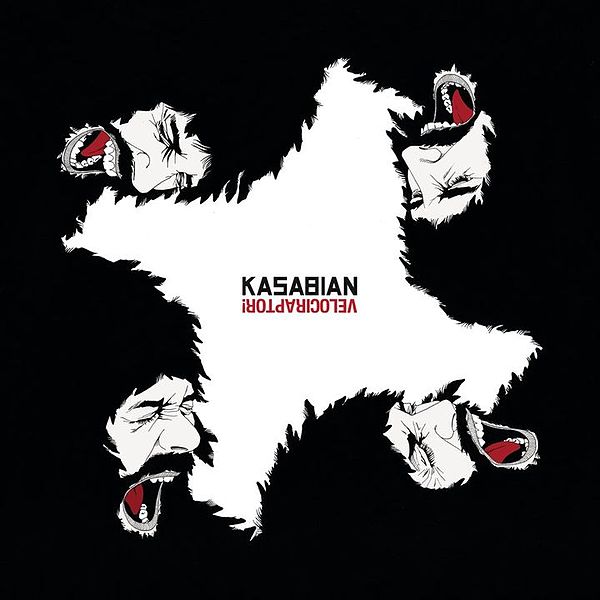 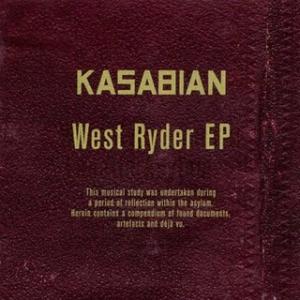 Nagrody
2007 NME Awards – Best Live Act

2009 Q Awards – Best Album (West Ryder Pauper Lunatic Asylum)

2010 Brit Awards – Best British Group

2010 MOJO Awards – Song of the year (Fire)

2012 NME Awards – Best British Band
Koncerty w Polsce
3.07.2010 – Heineken Open’er Festival                    w Gdyni

27.07.2012 – Impact Festival w Warszawie
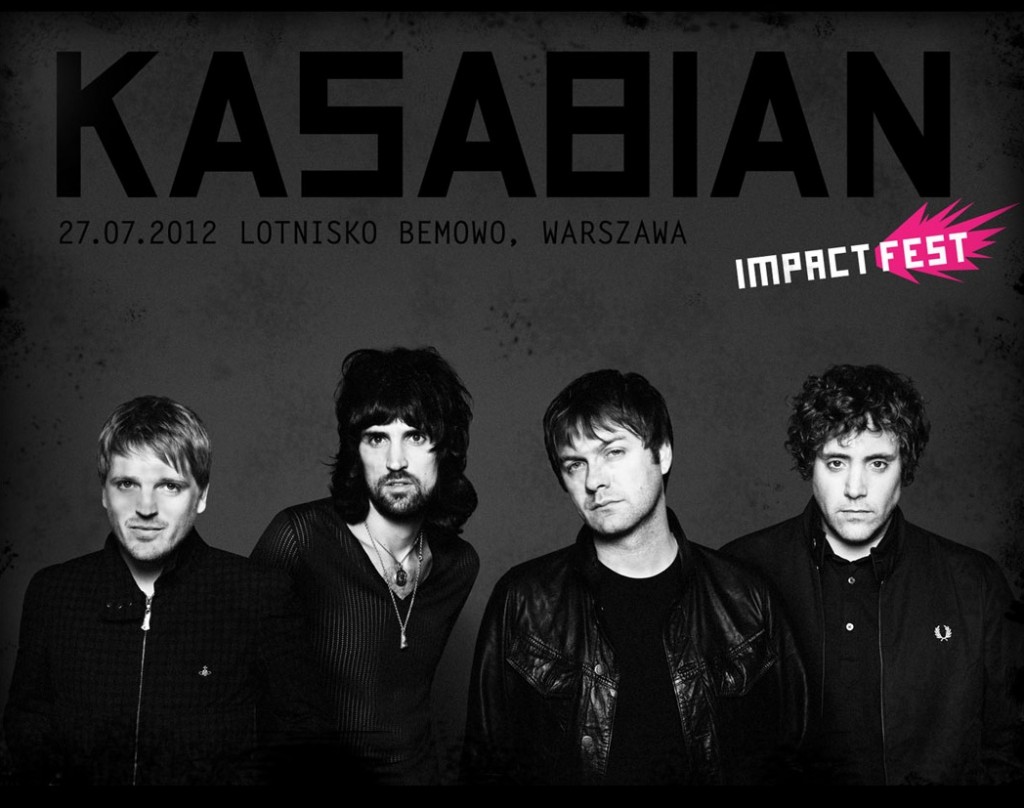 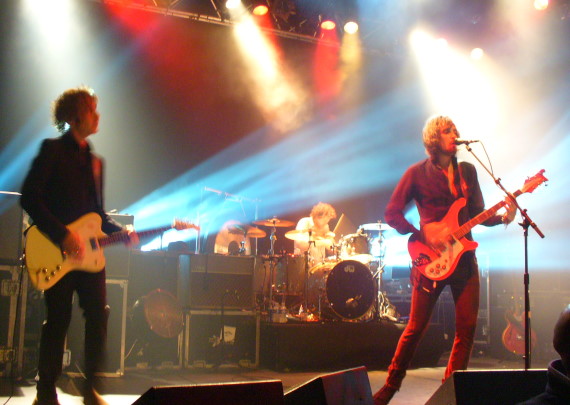 Ciekawostki
Tom Meighan nazwał My Chemical Romance ‘dziećmi emo’ a Elthona Johna ‘grubasem               w dresie’.

Jay Mehler i Lee Starkey (córka Ringo Starr) są razem i mają trojaczki.

Tom Meighan jest posiadaczem roweru E.T.
KONIEC
Dziękuję za uwagę 





Bibliografia:
http://www.kasabian.co.uk/gb/home/
http://en.wikipedia.org/wiki/Kasabian
http://muzyka.onet.pl/artysci/zespoly-zagraniczne/kasabian,158936,2,artysta-plotki.html